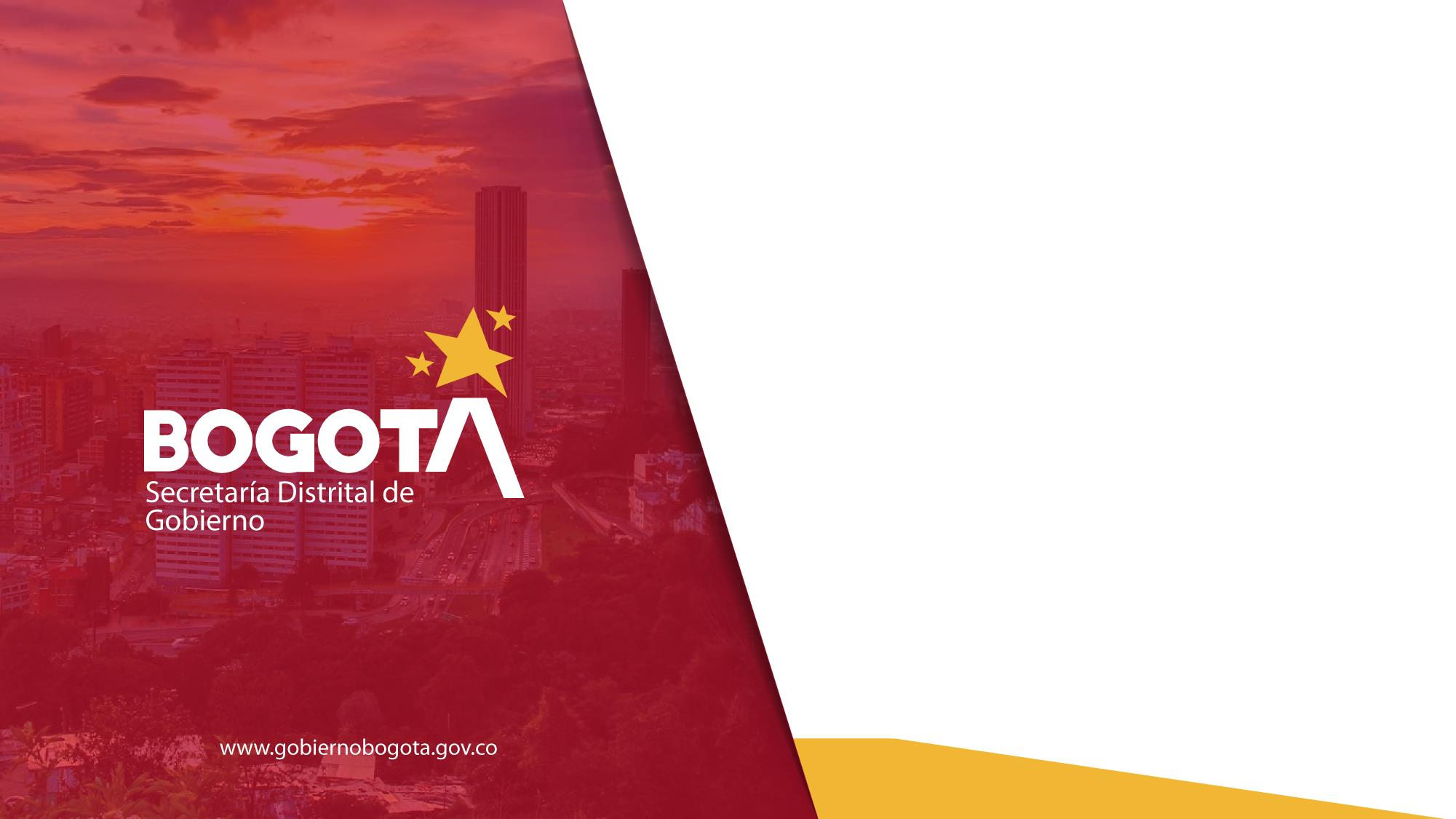 Avance Presupuestos  Participativos Fase II  2021
ALCALDIA LOCAL RAFAEL  URIBE URIBE


Diciembre 2021
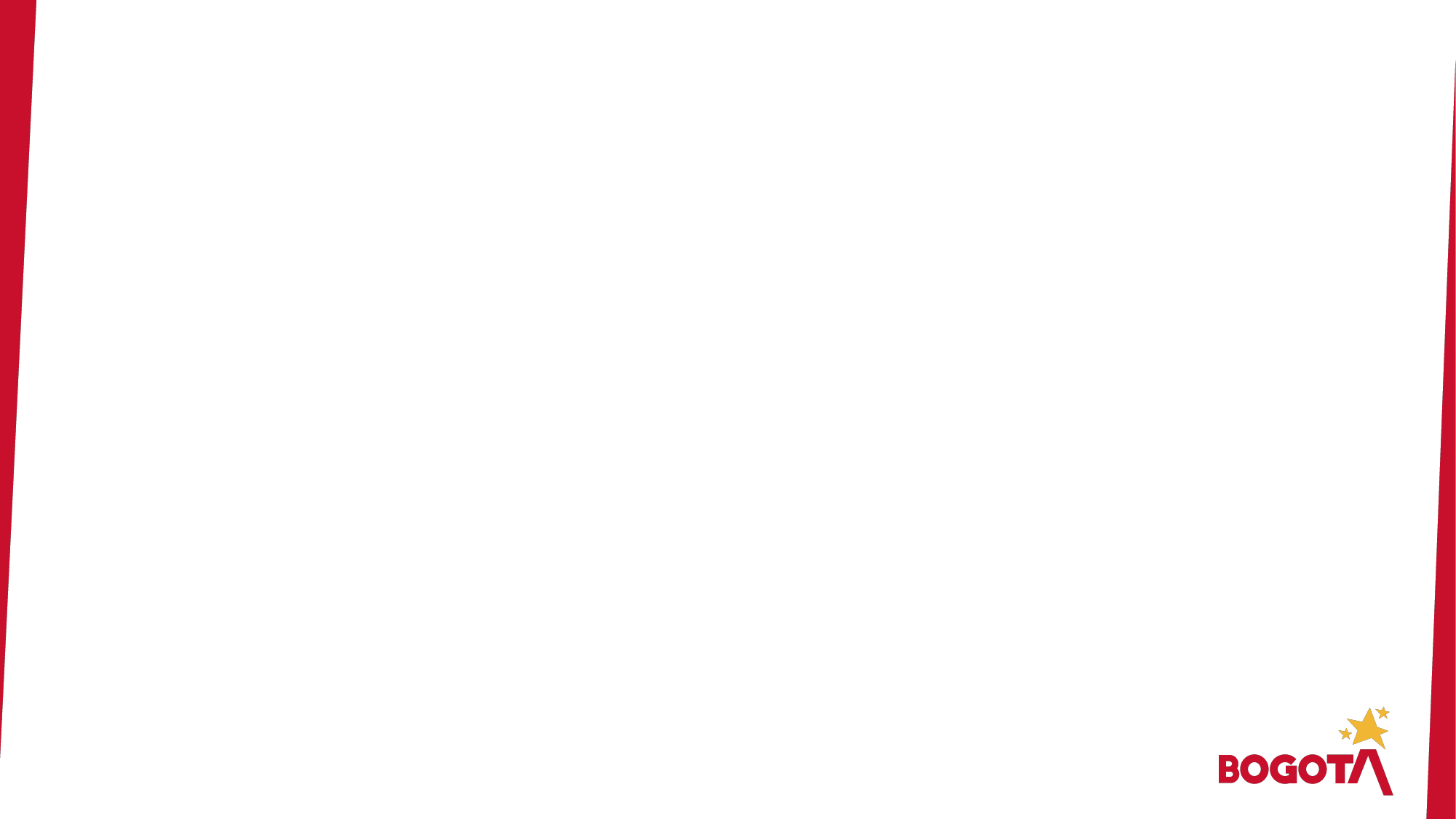 Modificación Cronograma General
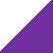 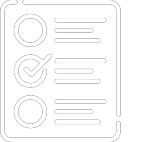 Consolidación
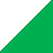 Priorización
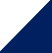 Alistamiento  Priorización
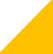 Revisión  técnica de  propuestas
22 al 30
Noviembre
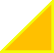 Registro de
propuestas
1 al 21  Noviembre
Identificación  evaluadores  de rúbrica
18 al 31
Octubre
23 agosto
17 Octubre
23 agosto −
03 octubre
1 Julio −
1 Octubre
PEDAGOGÍA Y SENSIBILIZACIÓN
INSCRIPCIÓN DE CIUDADANOS
PRESUPUESTOS PARTICIPATIVOS 2021  FASE II
Iniciativas aprobadas  después de la etapa de  alertas y revisión del sector
231
Iniciativas Inscritas  en la plataforma  Gabo
311
Laboratorios	Cívicos	de  Construcción		Colectiva
Presenciales
21	y
Virtuales 24	¨Total 45”
Después de los Procesos anteriores
quedan	para Votación	118
Se garantizara más de 40 puestos
de votación presenciales y vitual
Proceso de Rubrica jornadas  virtuales	todo el día  Calificó CPL - Instancia de
Participación - Sector  correspondiente
RESULTADOS 2021
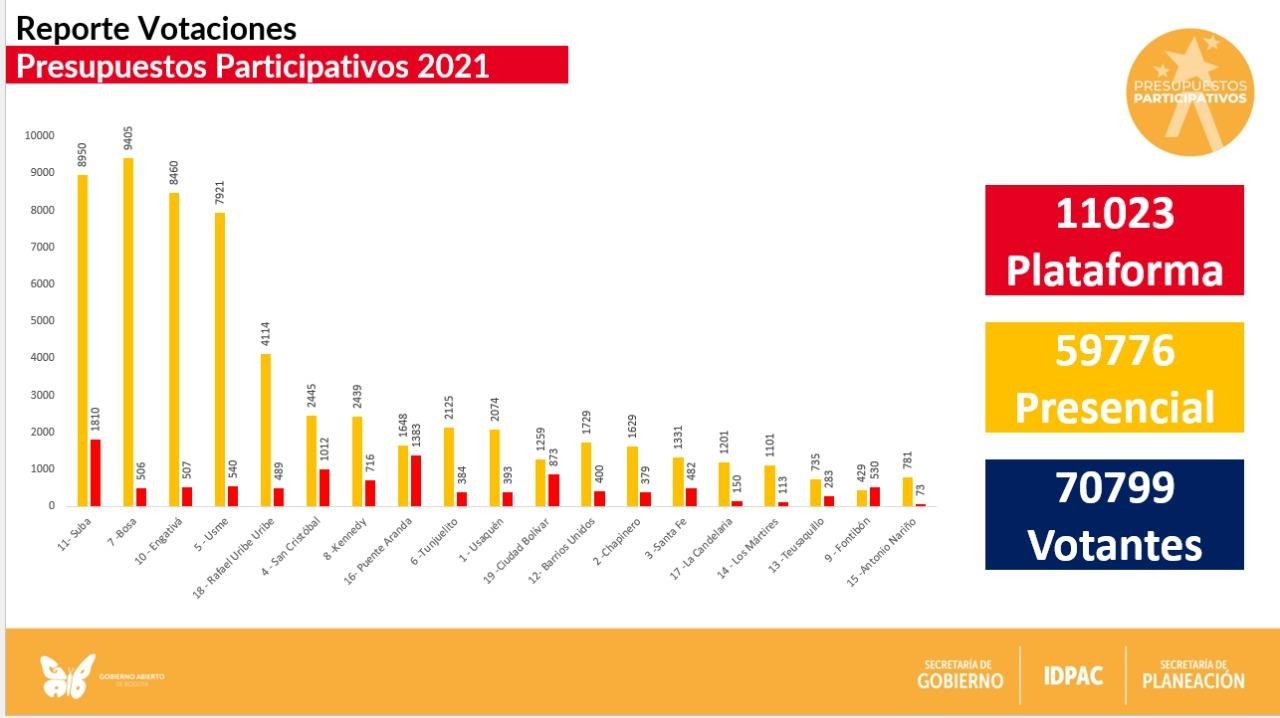 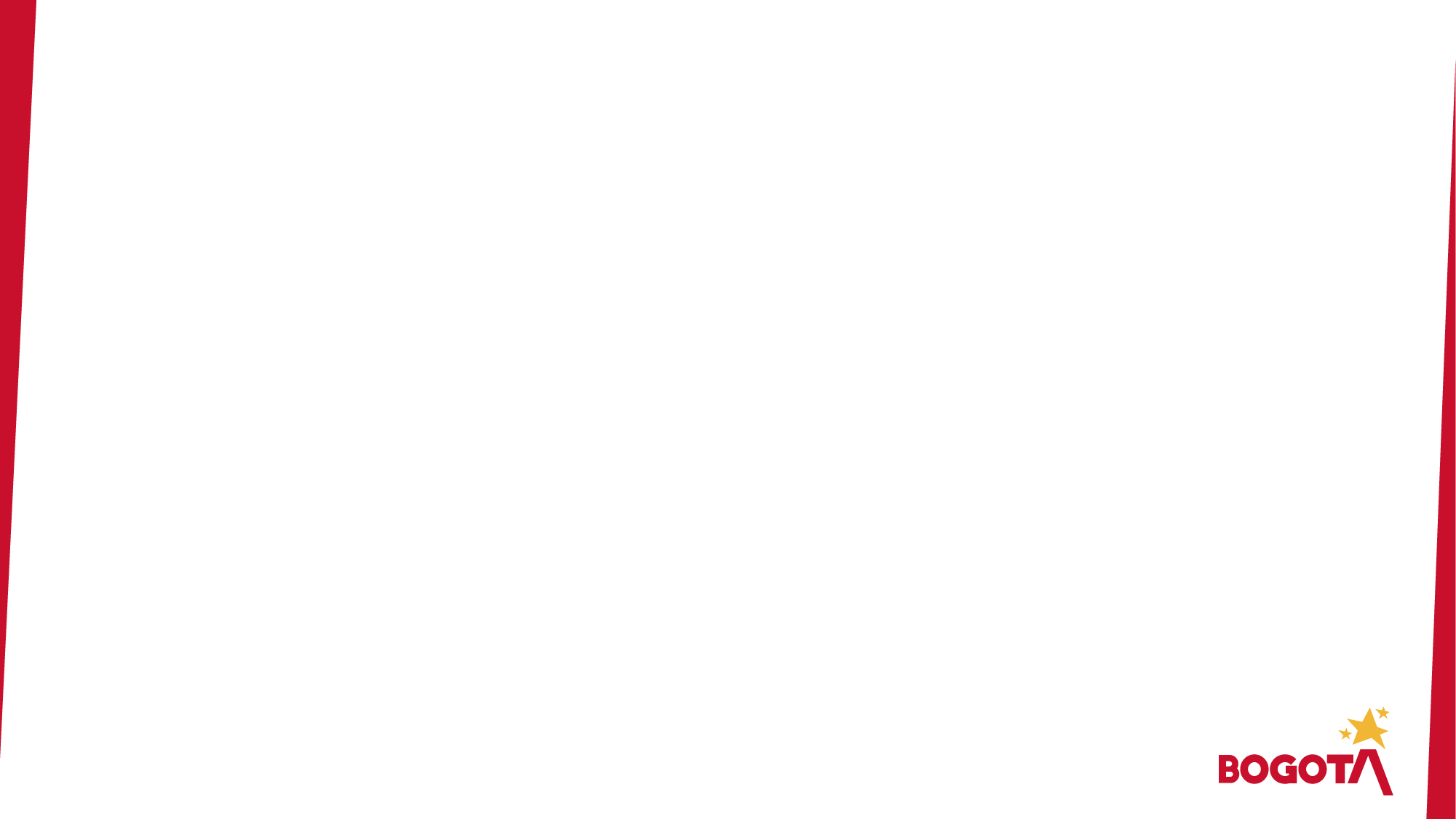 COMPARATIVO 2020 VS 2021
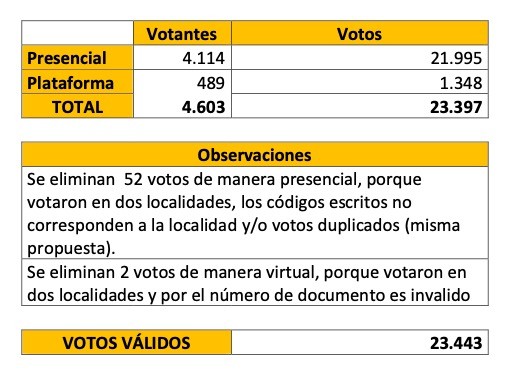 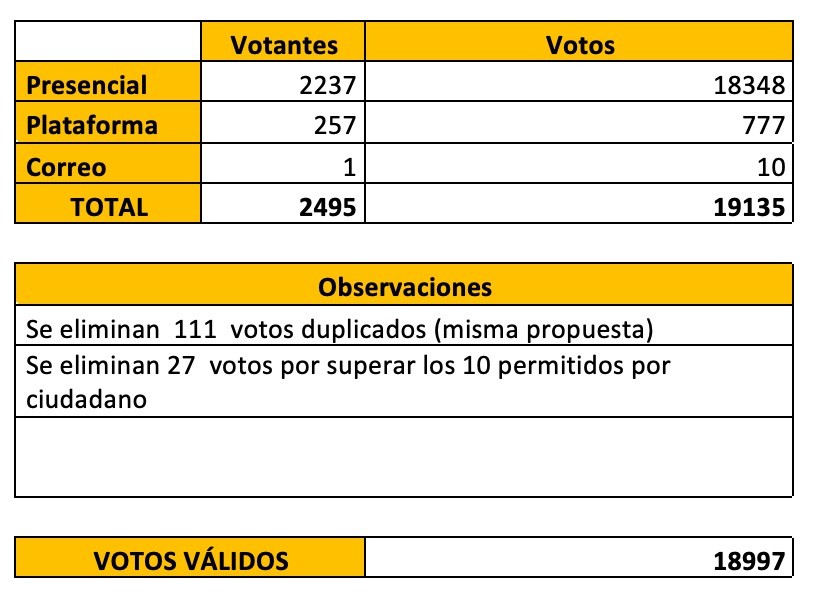 Aumento del 91 % del número de votantes  Aumento en un 81,7 % el número de votos validos
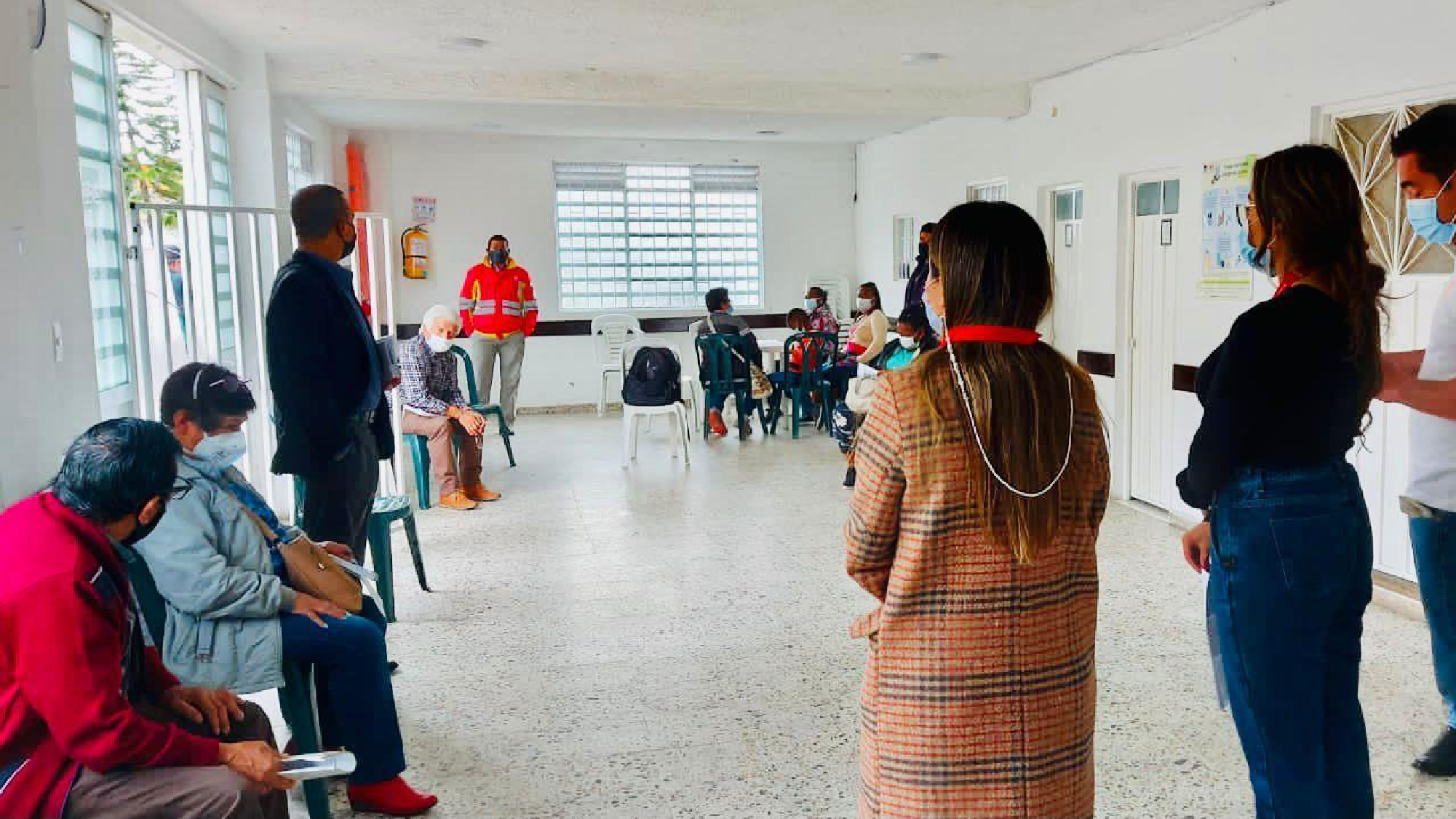 EVIDENCIAS
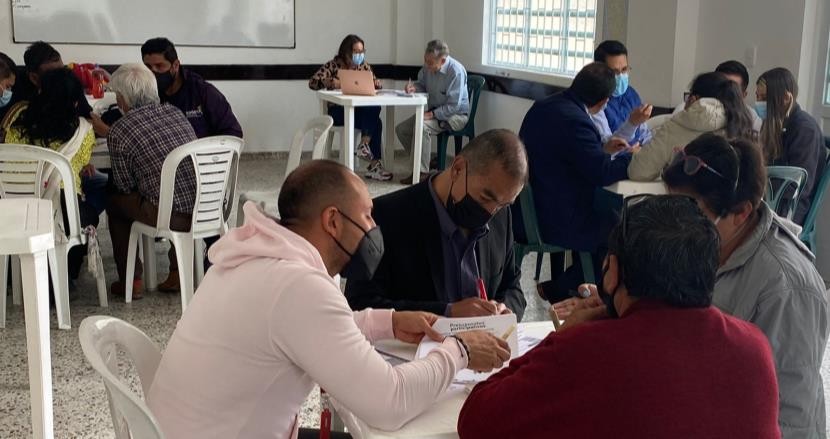 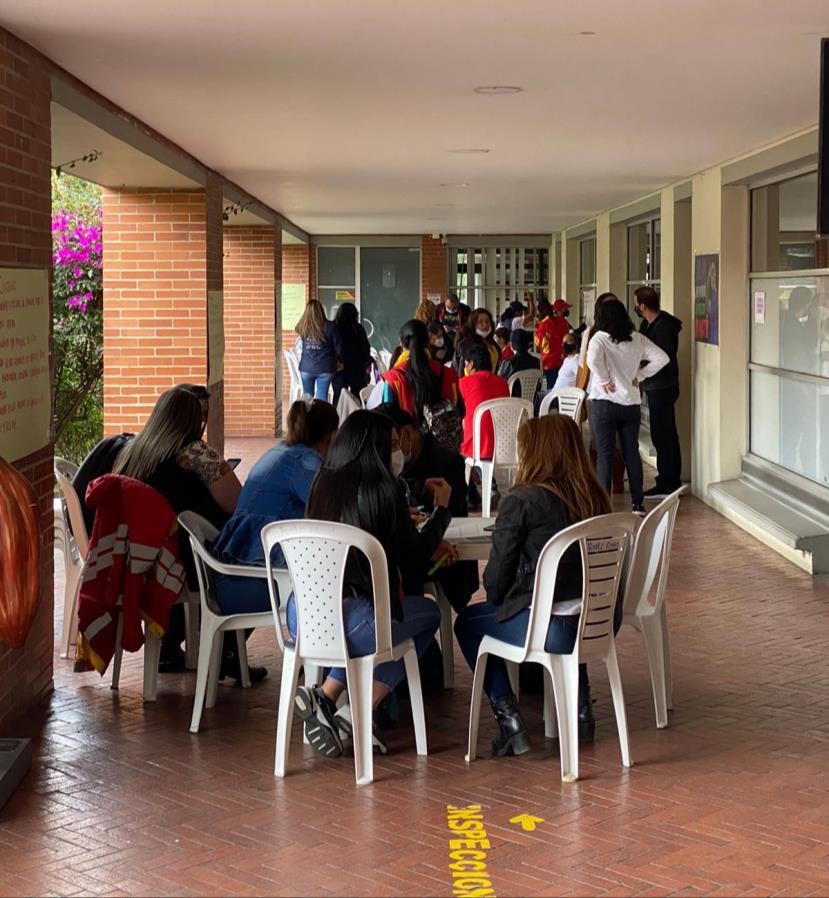 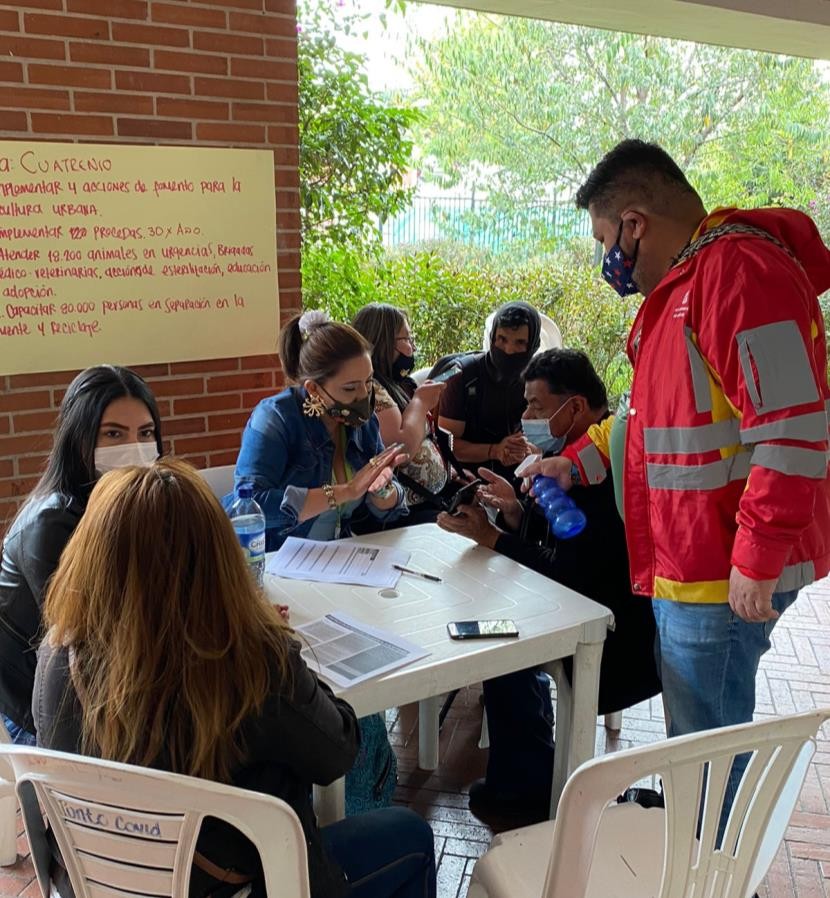 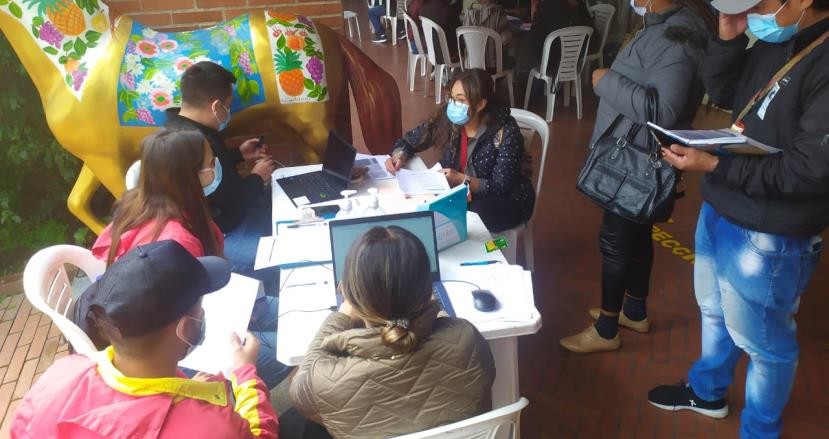 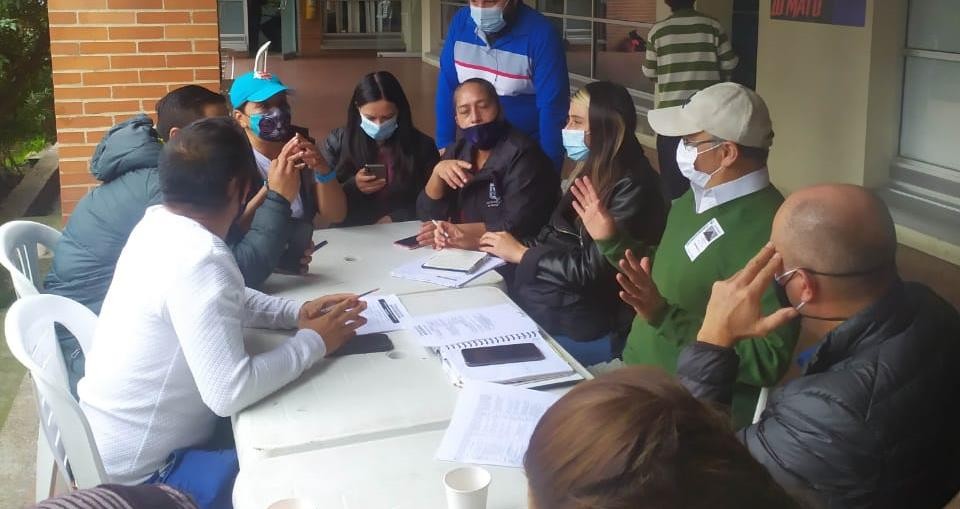 EVIDENCIAS
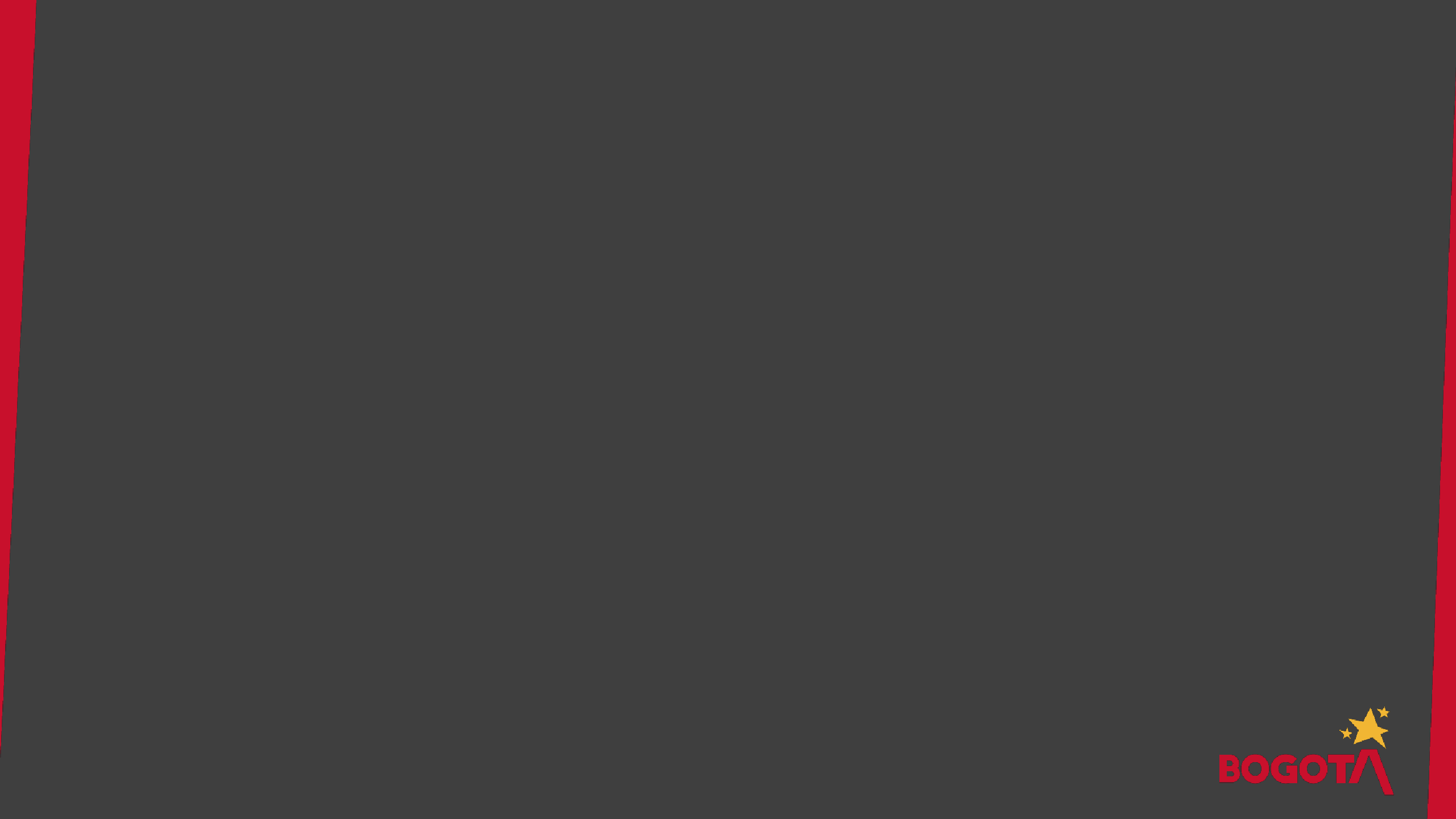 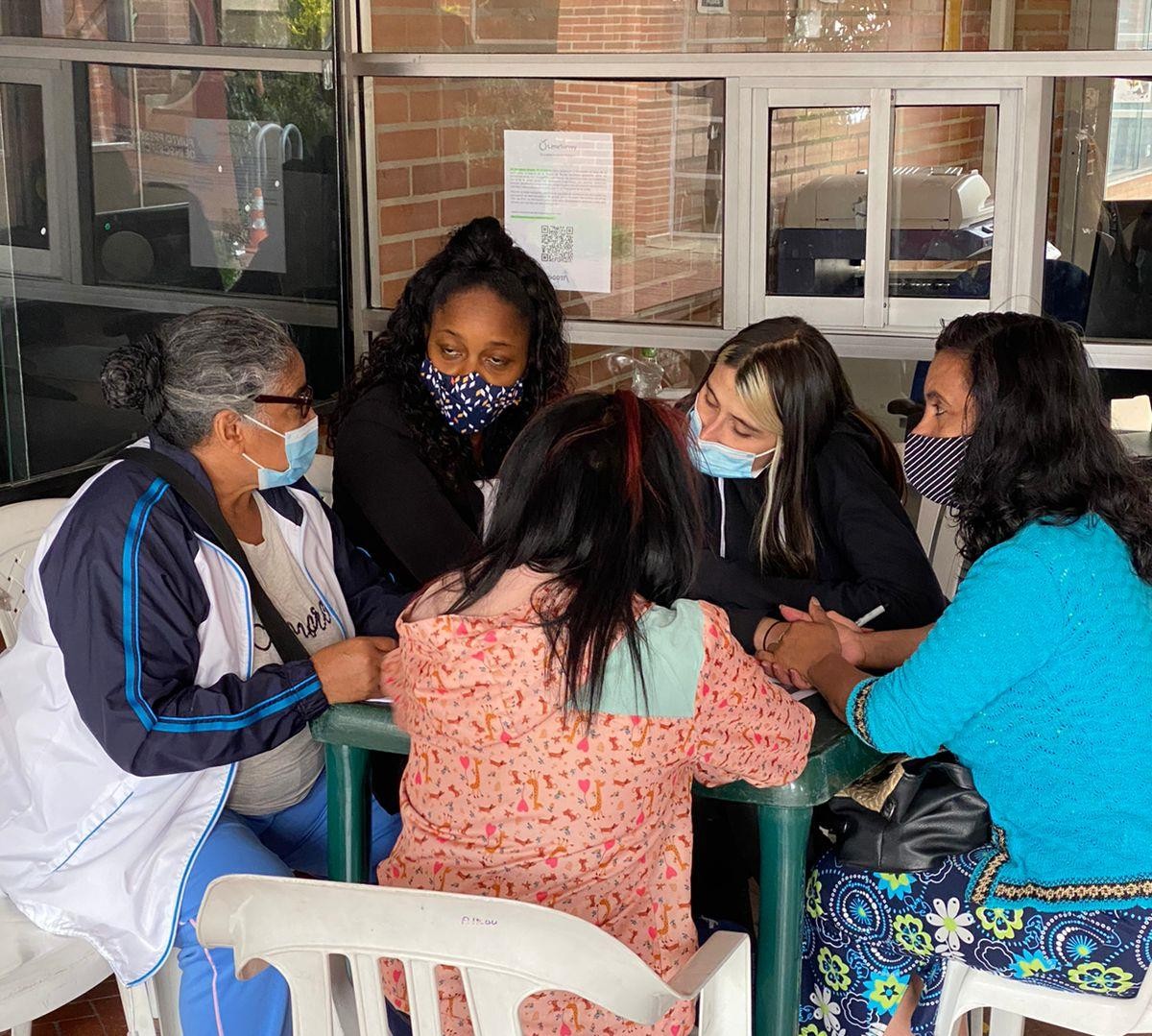 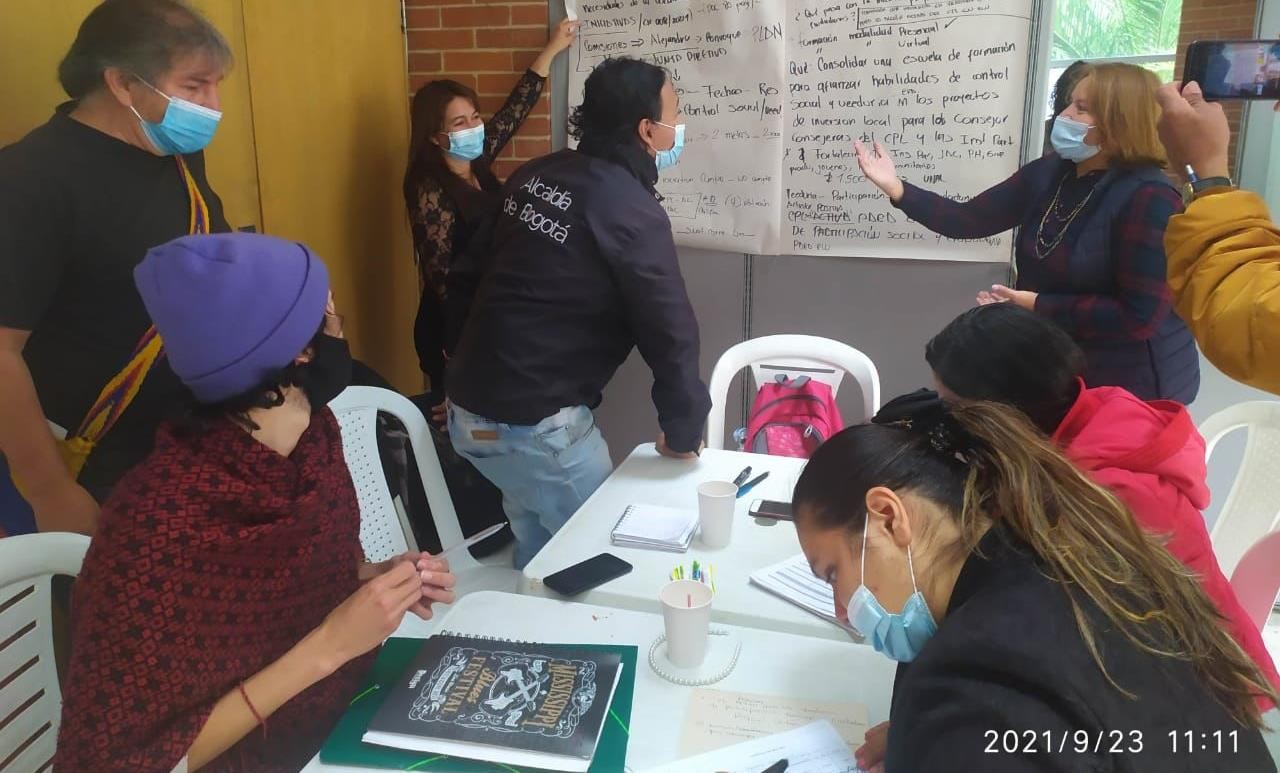 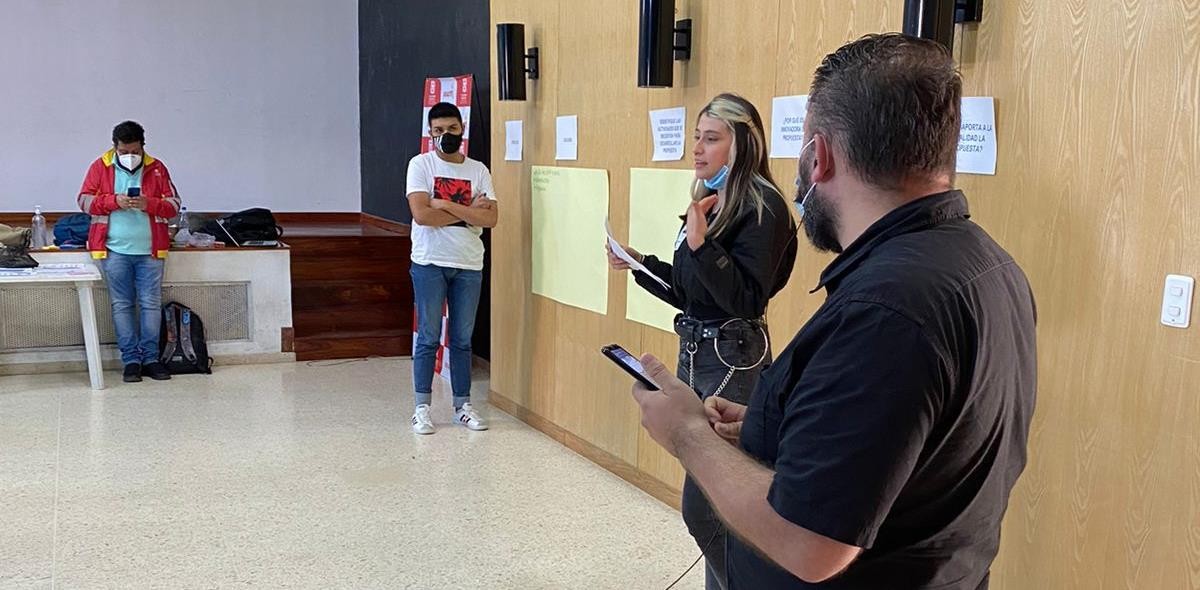 EVIDENCIAS
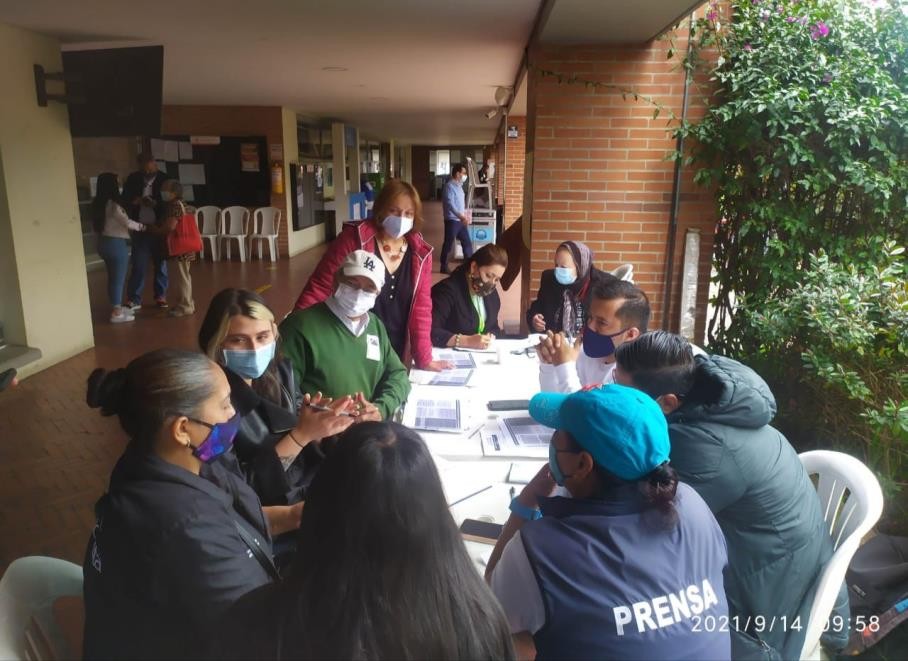 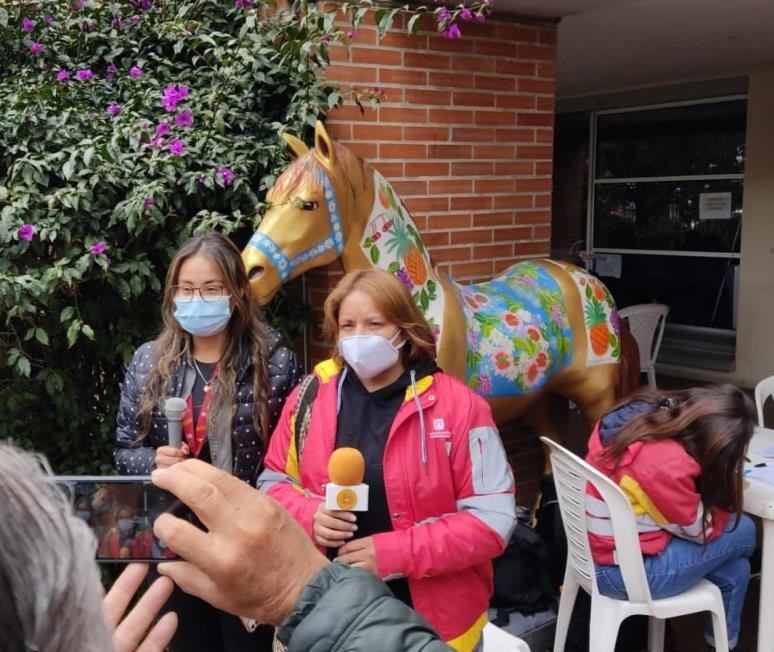 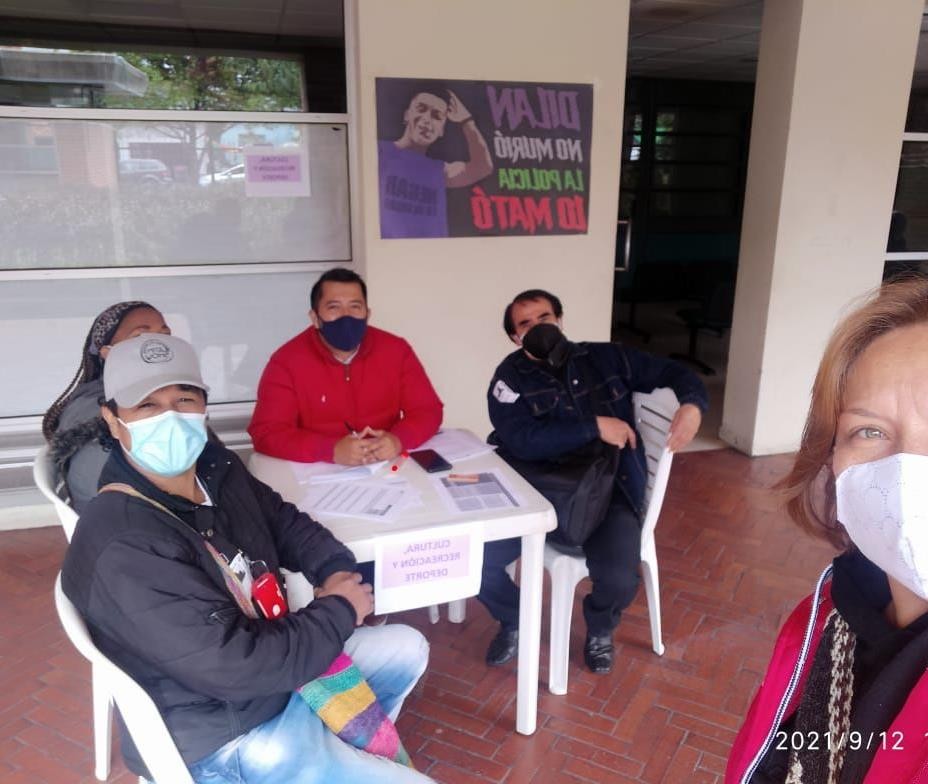 EVIDENCIAS
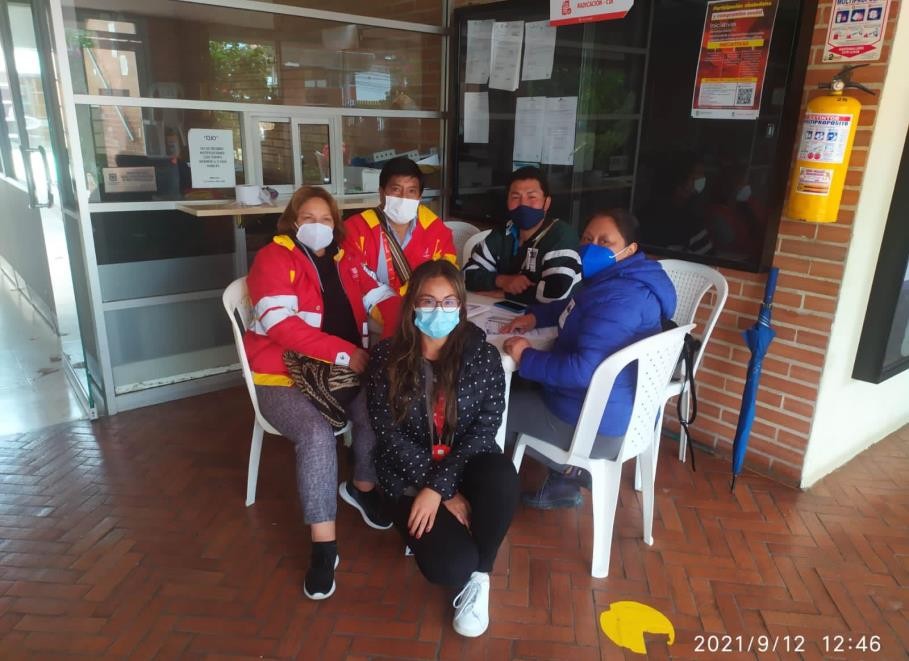 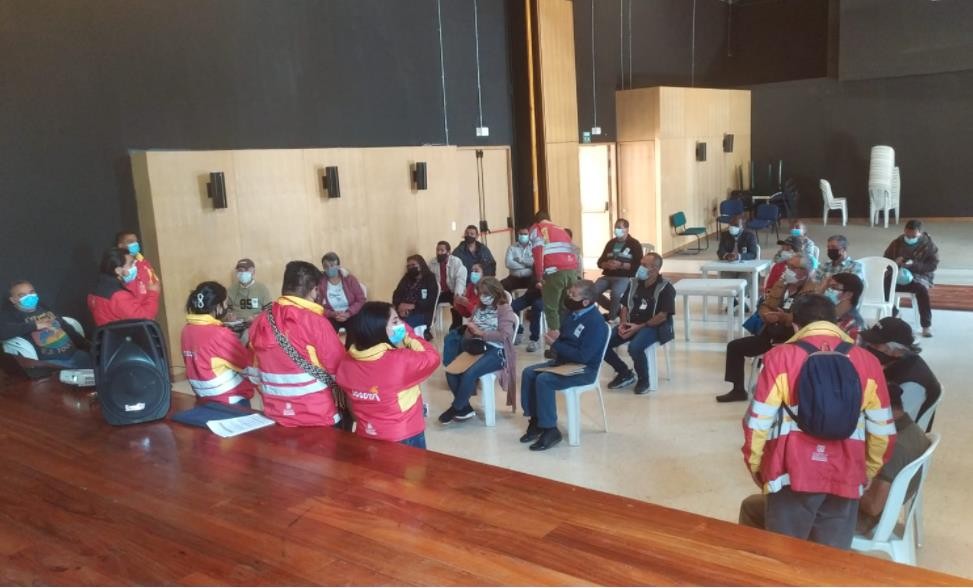 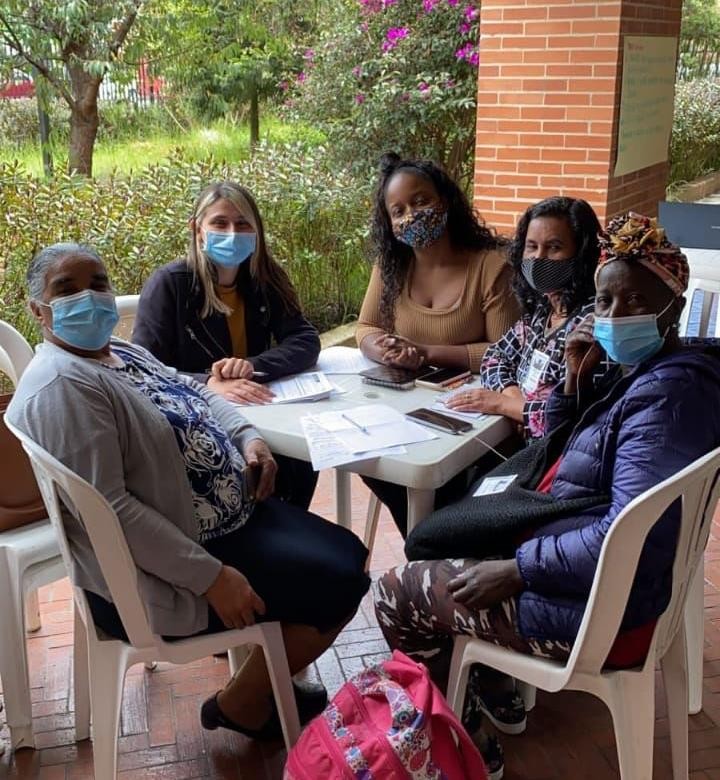 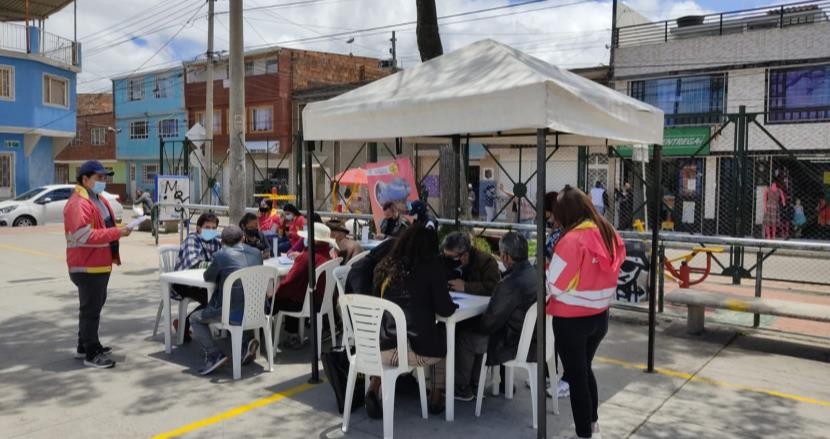 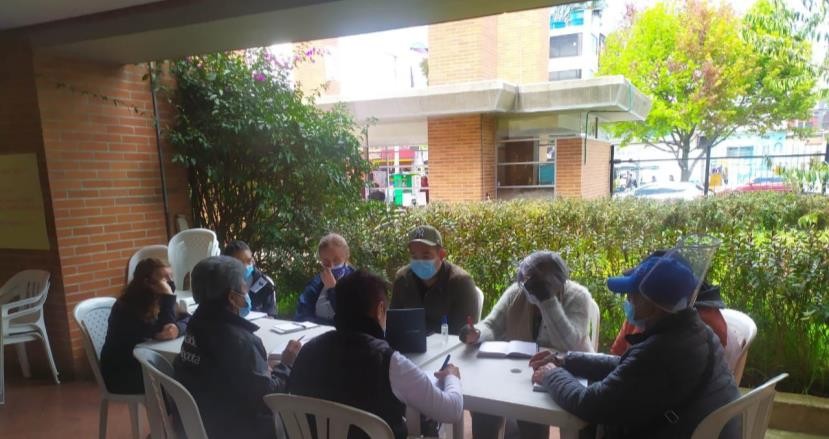 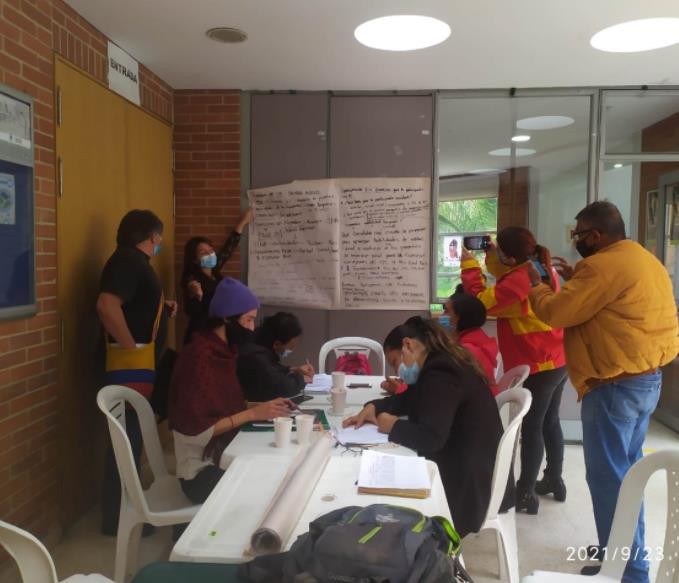 EVIDENCIAS
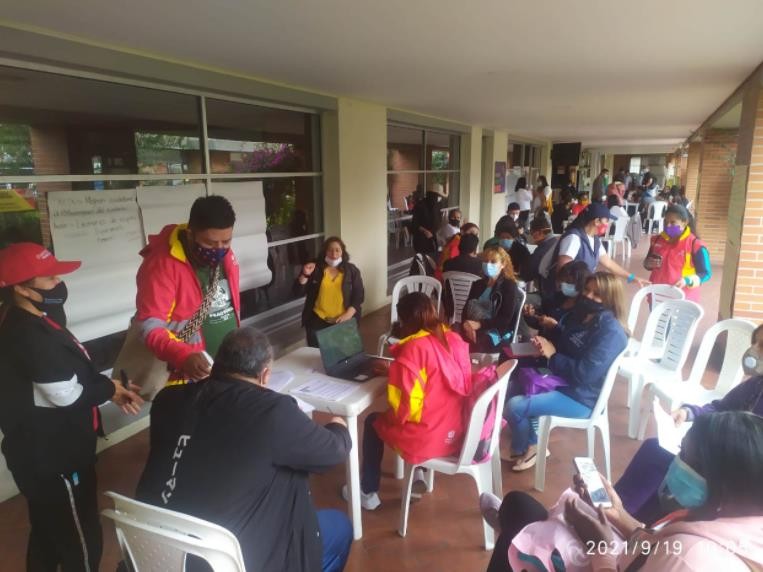 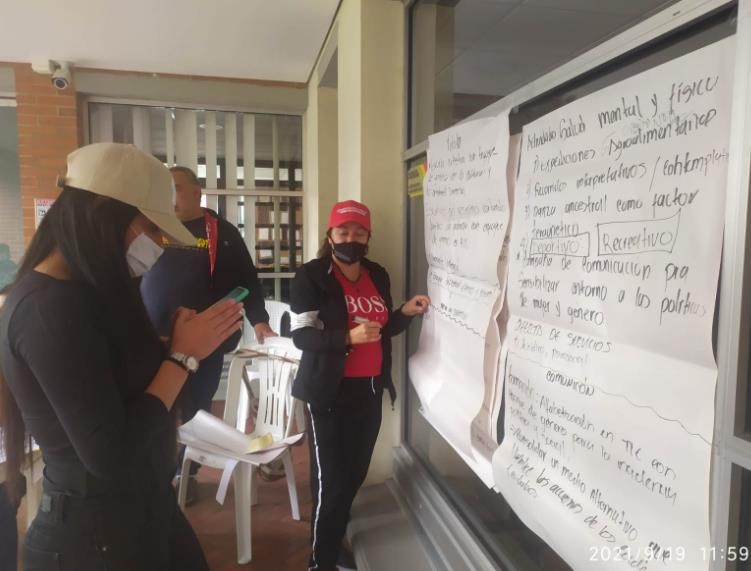 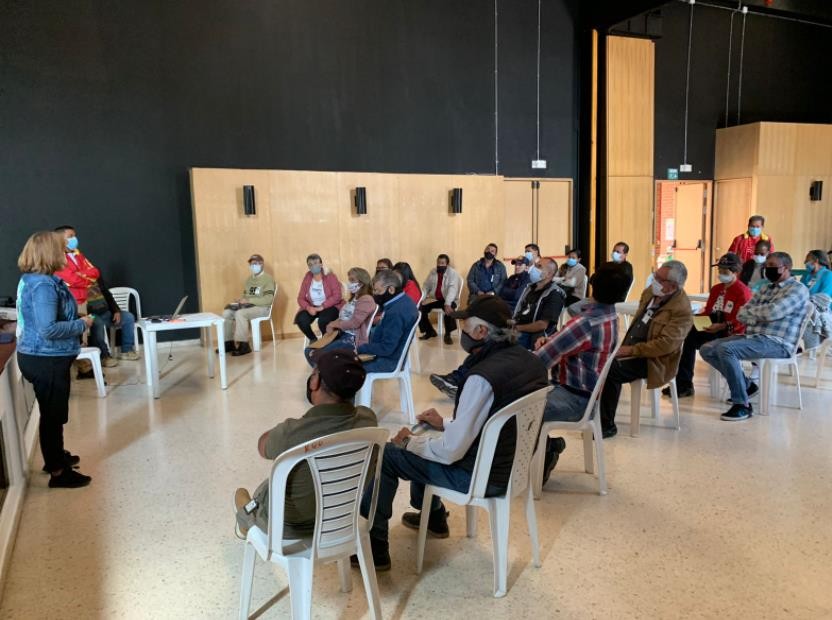 GRACIAS
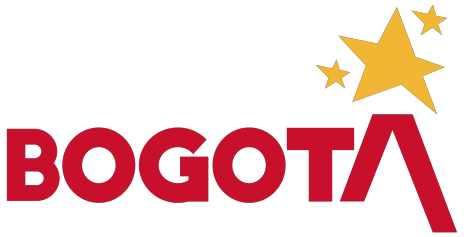